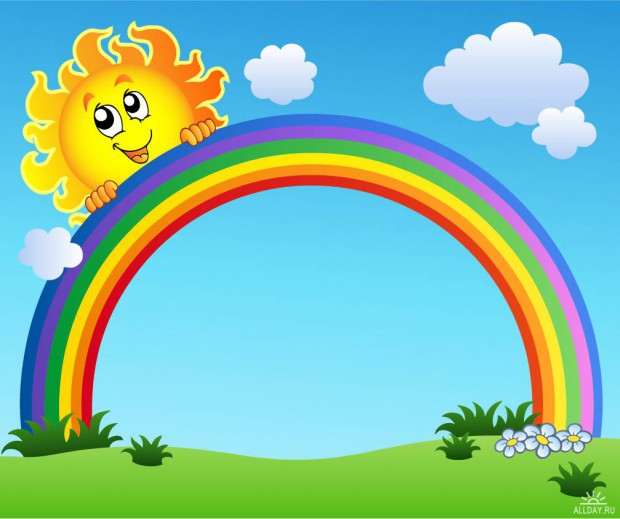 Муниципальное бюджетное дошкольное 
образовательное учреждение 
детский сад № 7 «Радуга» 
Кулундинского района Алтайского края
Тема:
 «Формирование у детей старшего дошкольного возраста представлений о здоровом образе жизни на основе ознакомления со спортивными традициями Кулундинского района»
Подготовила: руководитель физического воспитания
Ивашина Ольга Валерьевна
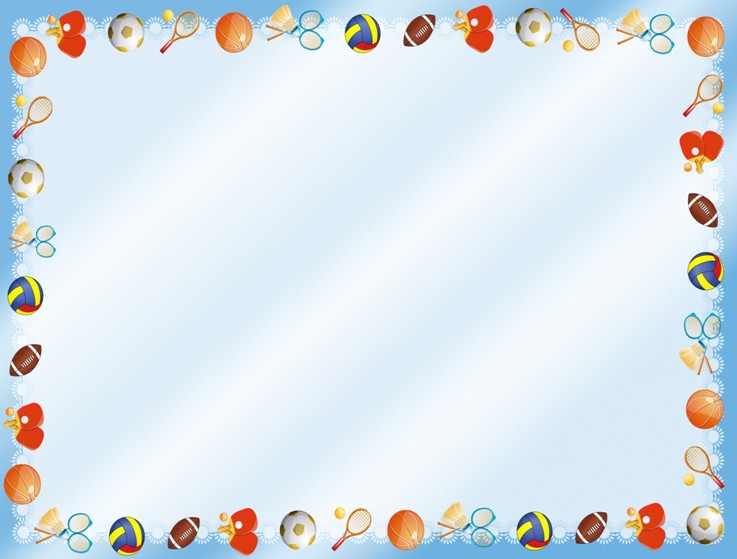 «Ничто так не содействует успеху нашей деятельности, как крепкое здоровье ; наоборот слабое здоровье слишком мешает ей»
Ф. Бэкон
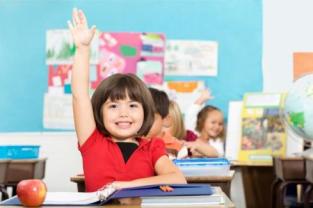 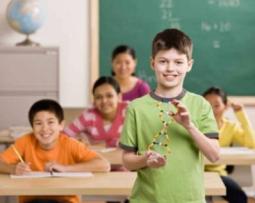 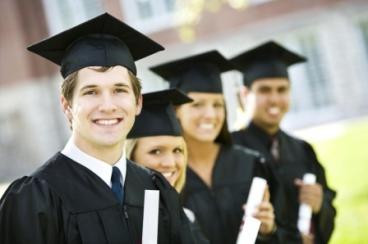 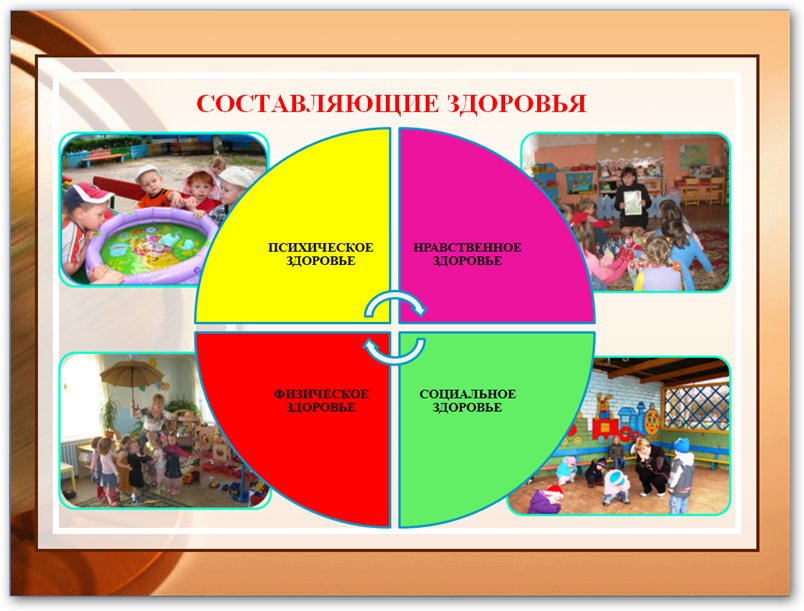 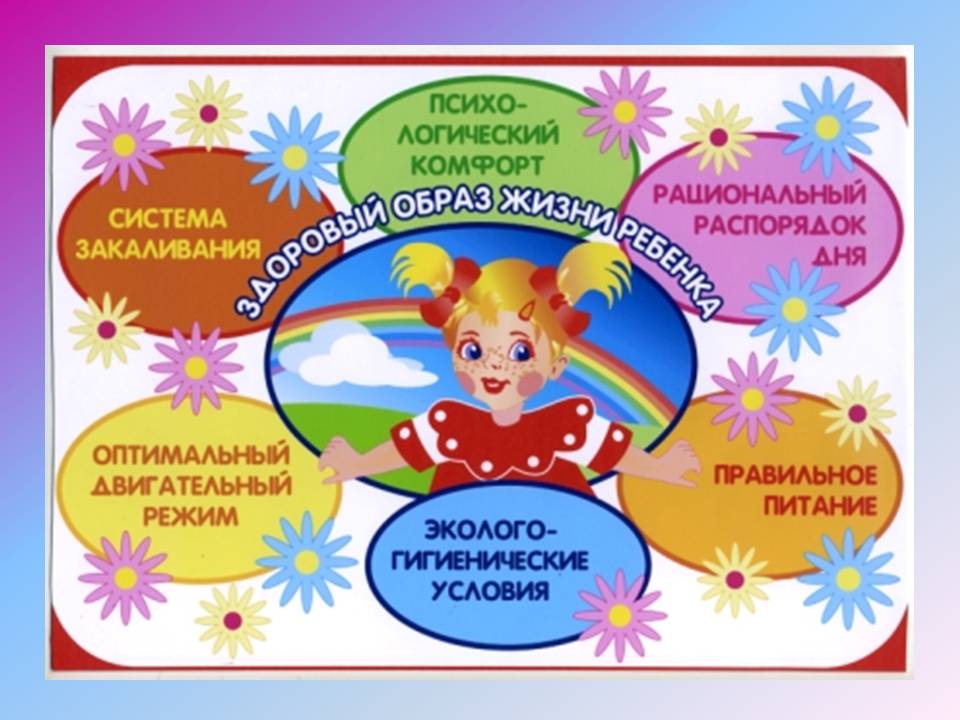 Цель: 
Создавать условия для развития основ здорового образа жизни 
через ознакомление со спортивными традициями родного района.
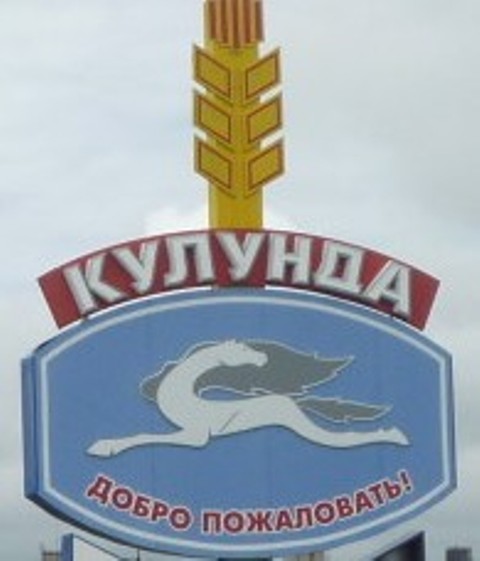 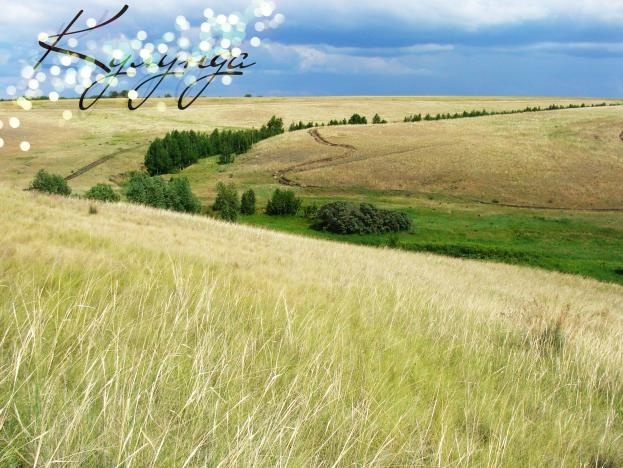 Задачи:
1.Обеспечение детей познавательной информацией через знакомство с историей, культурным и спортивным наследием Кулундинского района.
2.Привлечение детей и родителей к сотрудничеству для реализации
 и проведения мероприятий (экскурсий, встреч, выставок и  т.д.).
3.Создание условий для реализации продуктивной деятельности детей
 (изготовление подарков, оформление уголков, создание альбомов и т.д.).
4.Привлечение детей  и родителей к активному участию во всех спортивных мероприятиях.
Условия для реализации программы:
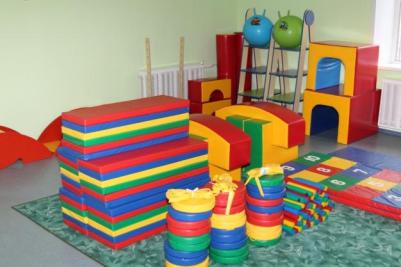 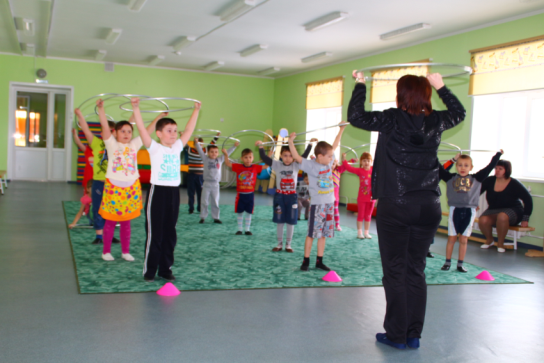 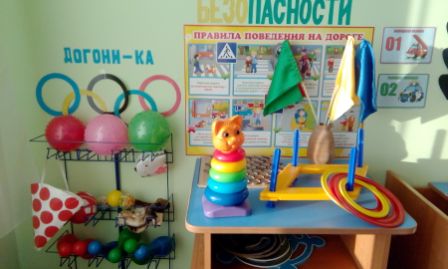 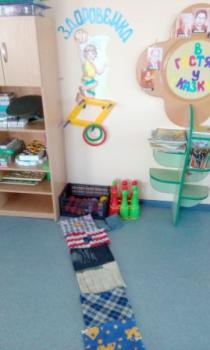 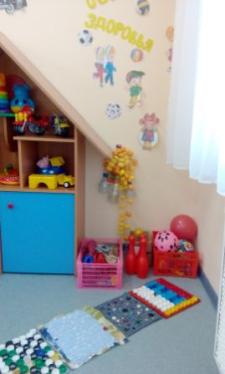 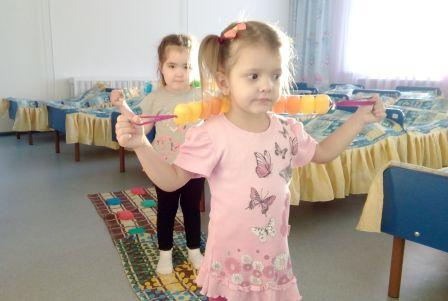 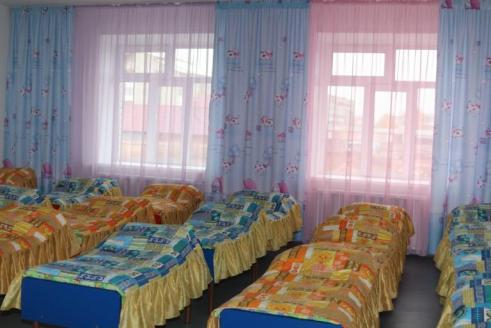 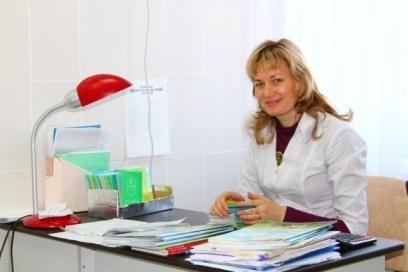 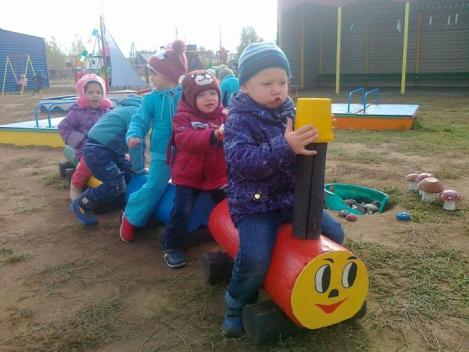 Реализация регионального  компонента рабочей программы. Схема  взаимодействия
Сотрудничество с организациями образовательного округа №1:Окружные спортивные мероприятия: «Быстрее, выше, сильнее!»    «Спорт-сила, здоровье, красота!»
Социальные партнёры
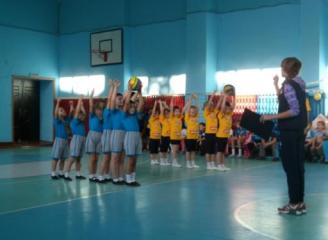 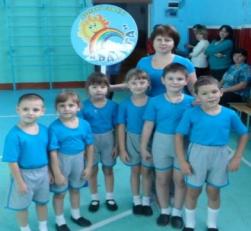 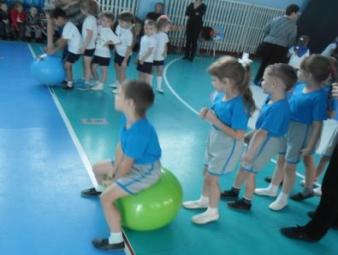 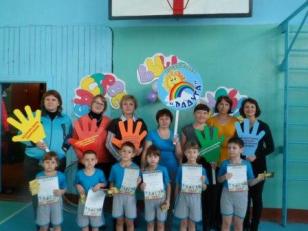 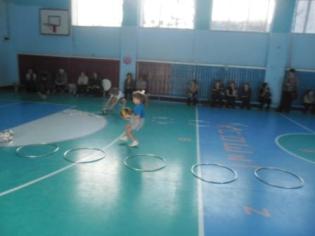 Экскурсии:стадион «Локомотив»
Социальные партнёры
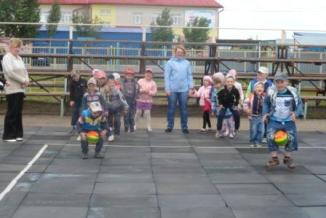 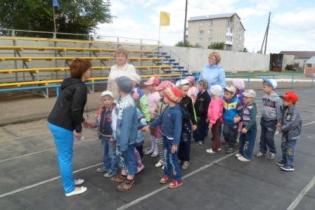 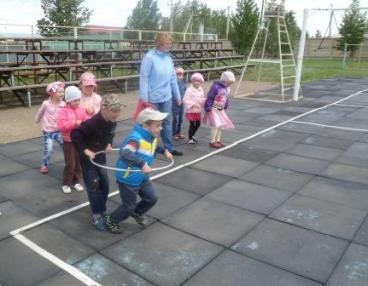 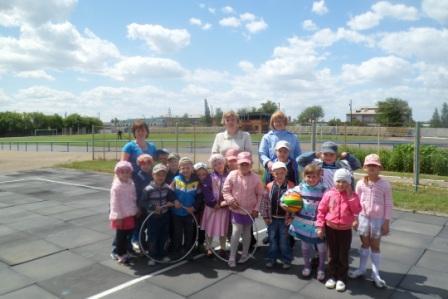 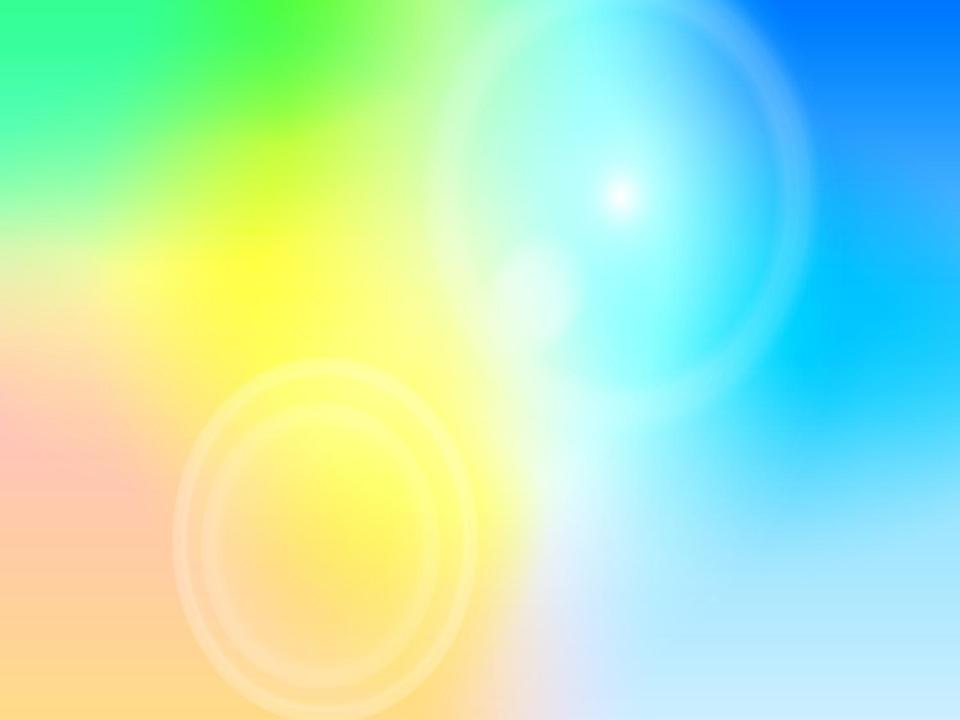 Детско-юношеская спортивная школа
Социальные партнёры
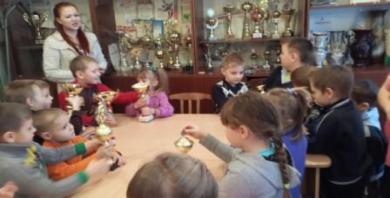 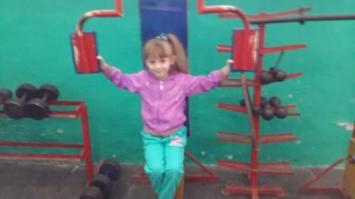 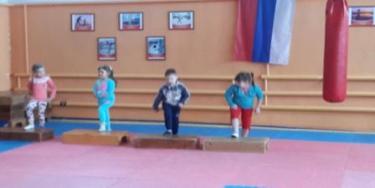 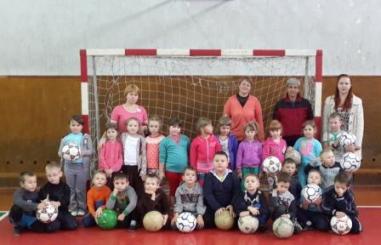 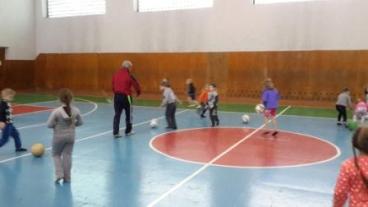 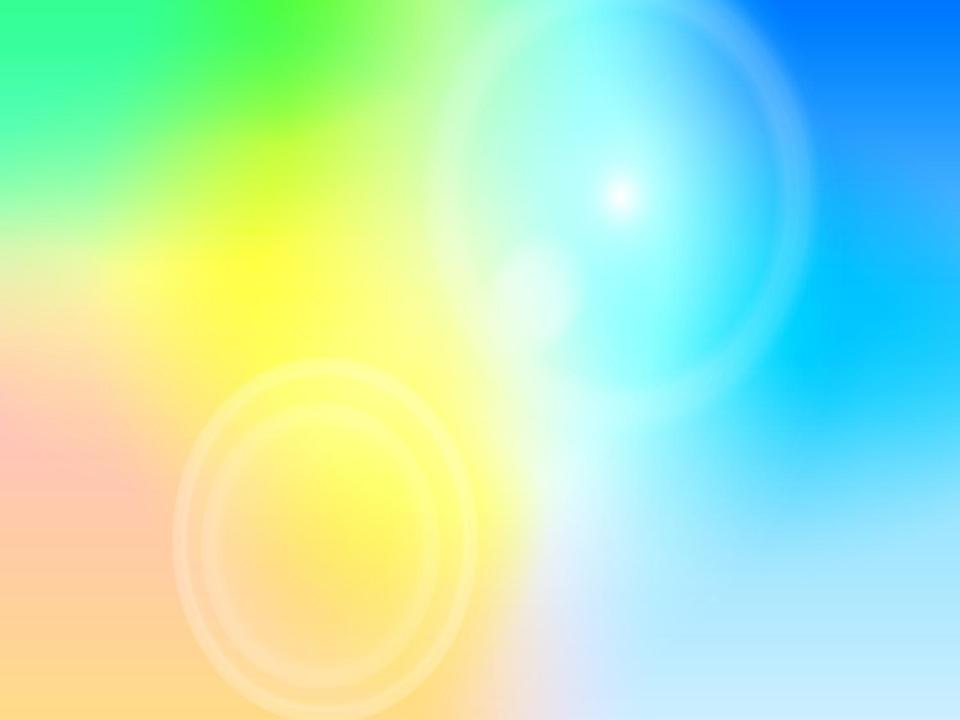 Встречи с интересными людьми-спортсменами нашего района:«Городошники Кулунды»
Социальные партнёры
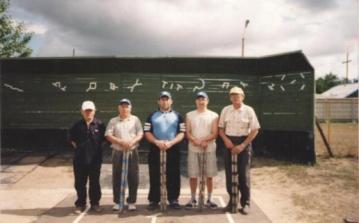 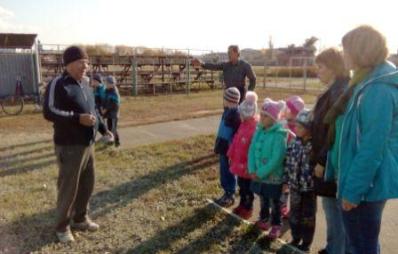 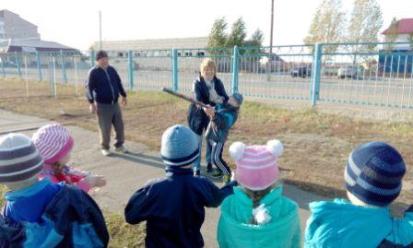 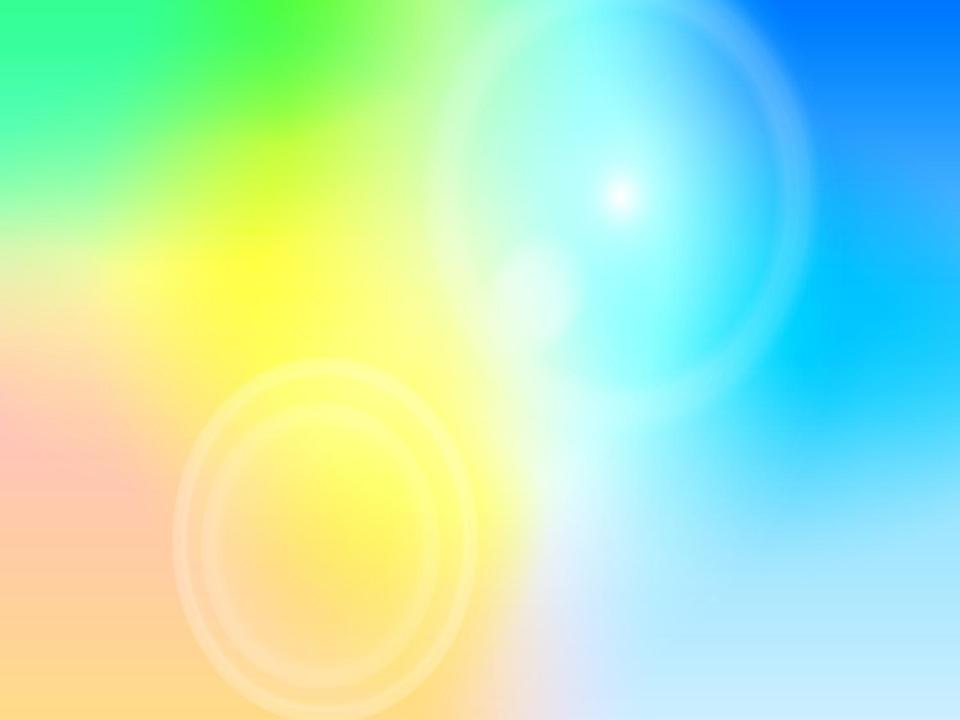 Спортсмены-гиревики – братьями Ломаченко.
Социальные партнёры
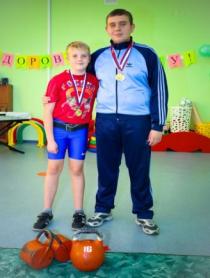 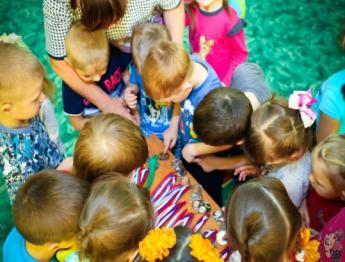 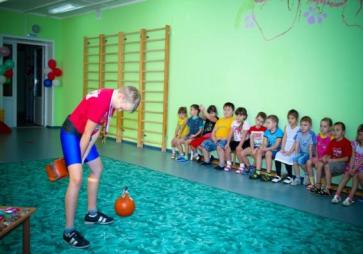 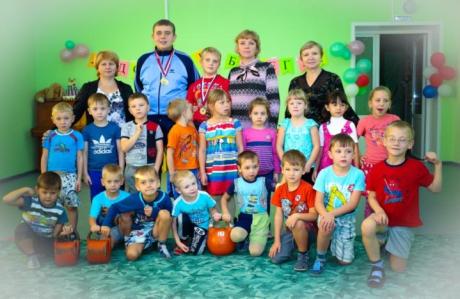 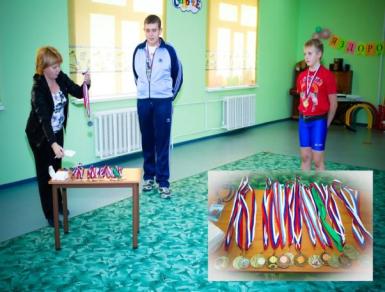 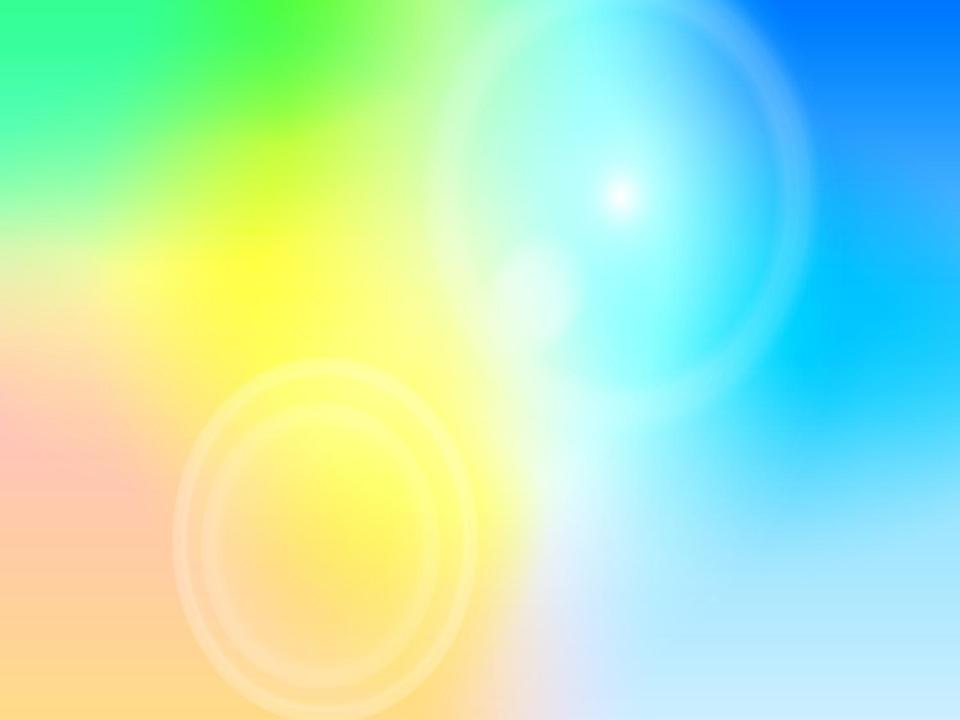 Участие в спортивных мероприятиях:летняя районная Олимпиада спортсменов Кулундинского района
Социальные партнёры
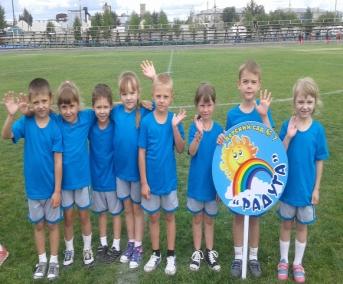 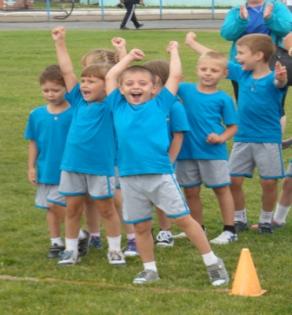 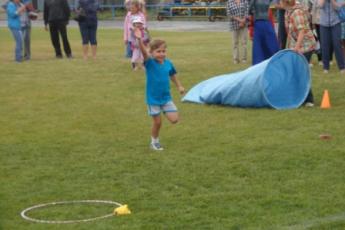 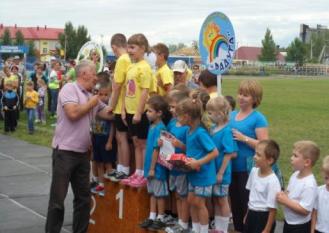 Совместные праздники:«Мама, папа, я- спортивная семья!»
Родители
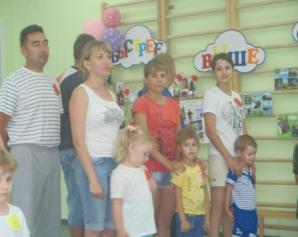 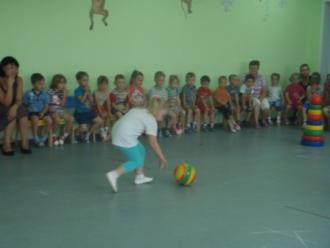 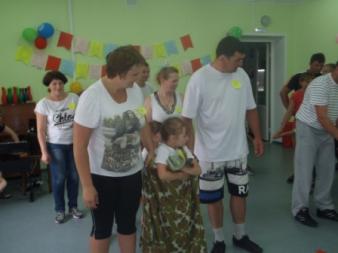 Мы хотим быть смелыми,
 ловкими, умелыми.
С нами детский сад, друзья, 
и спортивная семья!
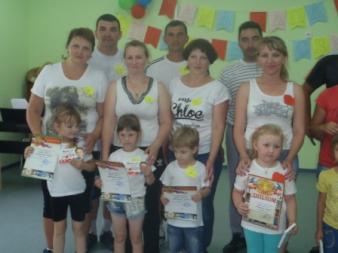 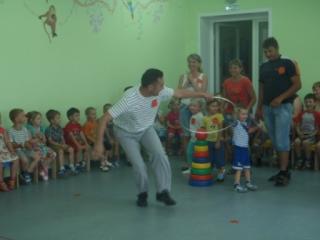 «Мамочка любимая моя»
Родители
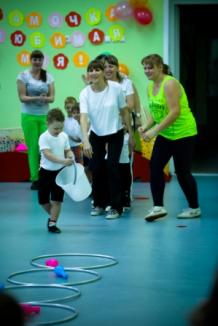 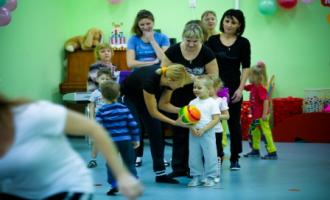 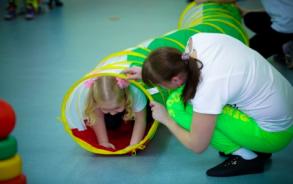 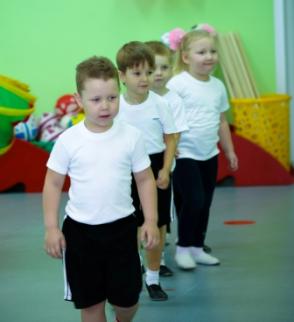 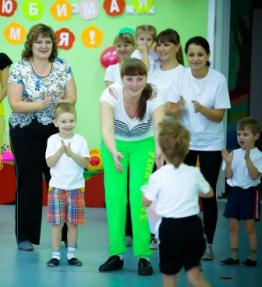 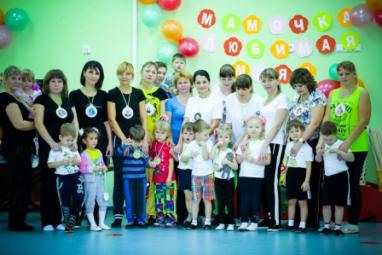 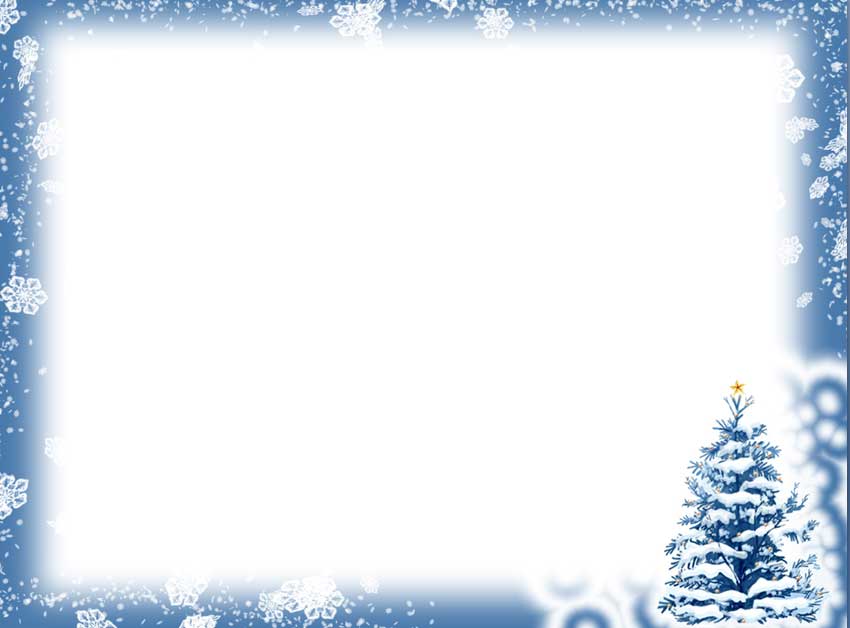 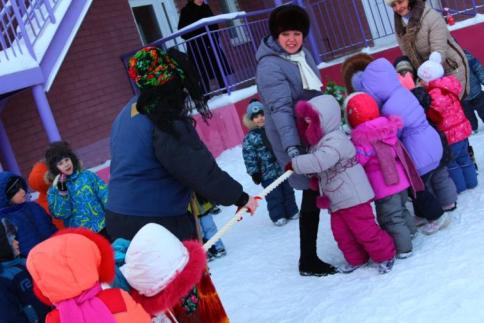 педагоги ДОУ
«Мы мороза не 
боимся, 
в спорте с холодом сразимся!»
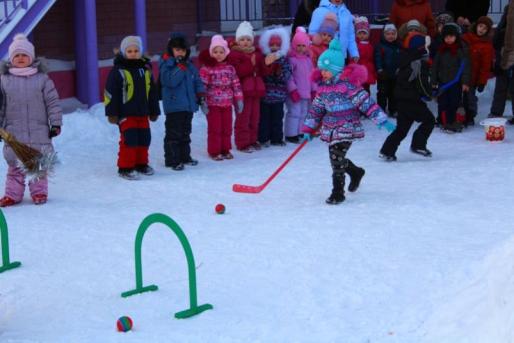 Саньке – санки, Лизе – лыжи,Кольке  - клюшки и коньки.Наступили для детишекБлагодатные деньки.
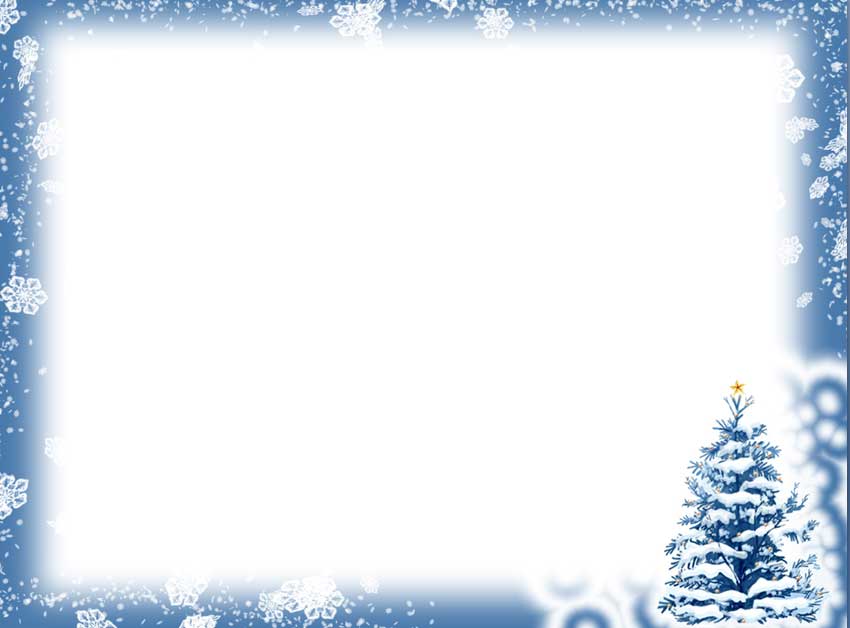 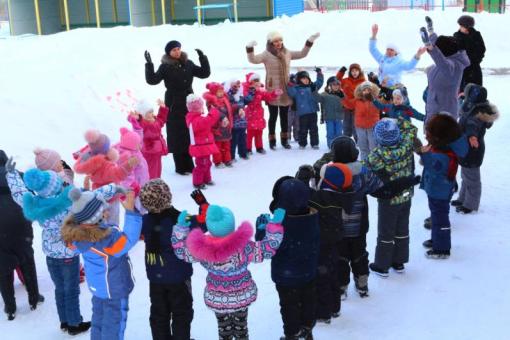 педагоги ДОУ
Снег в лесу и на аллеях,И река покрылась льдом.Одевайтесь потеплее-И на улицу бегом!
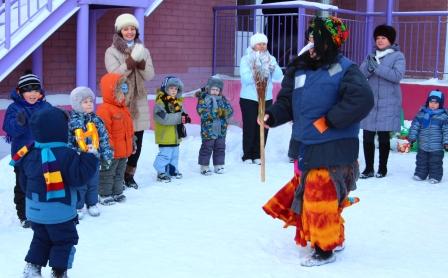 «Мойдодыр пришёл к нам в гости!»
педагоги ОУ
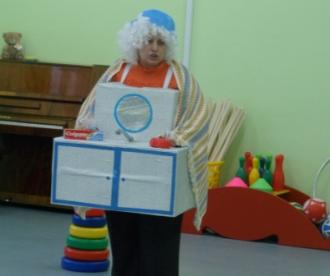 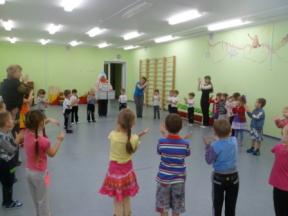 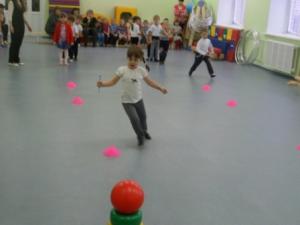 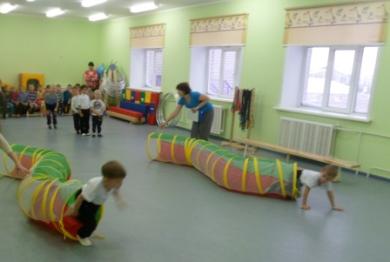 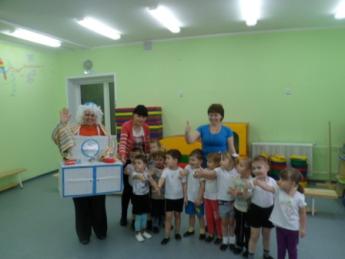 «Я здоровье берегу - сам себе я помогу!»
педагоги ОУ
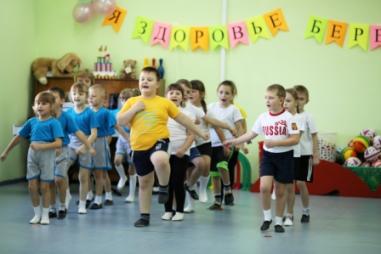 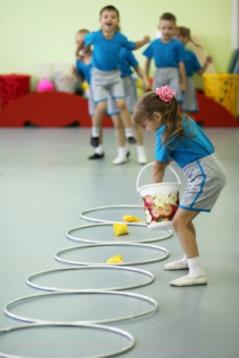 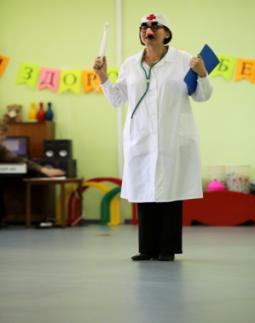 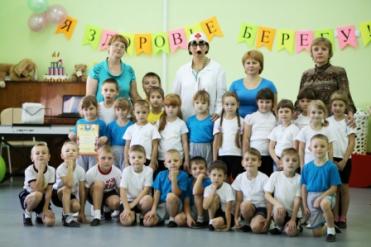 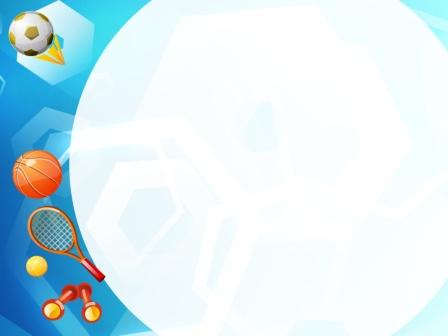 В результате ознакомления со спортивными традициями Кулундинского района:

 У детей появился достаточный уровень знаний о  здоровом образе жизни, истории и спортивном наследии района. 
Повысился интерес к совместной спортивной деятельности детей,  педагогов и родителей. 
Дошкольники получили представления о спортивной жизни земляков, о разнообразии видов спорта.
 Заложены предпосылки  сознательного  отношения к своему здоровью.
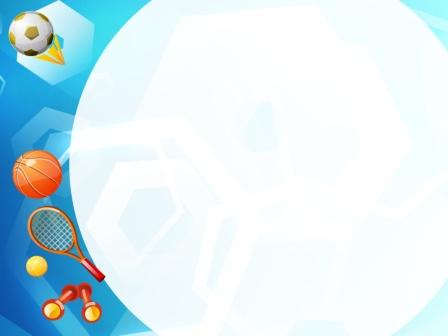 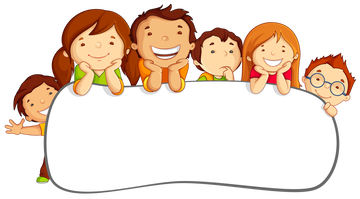 Спасибо за внимание!!!
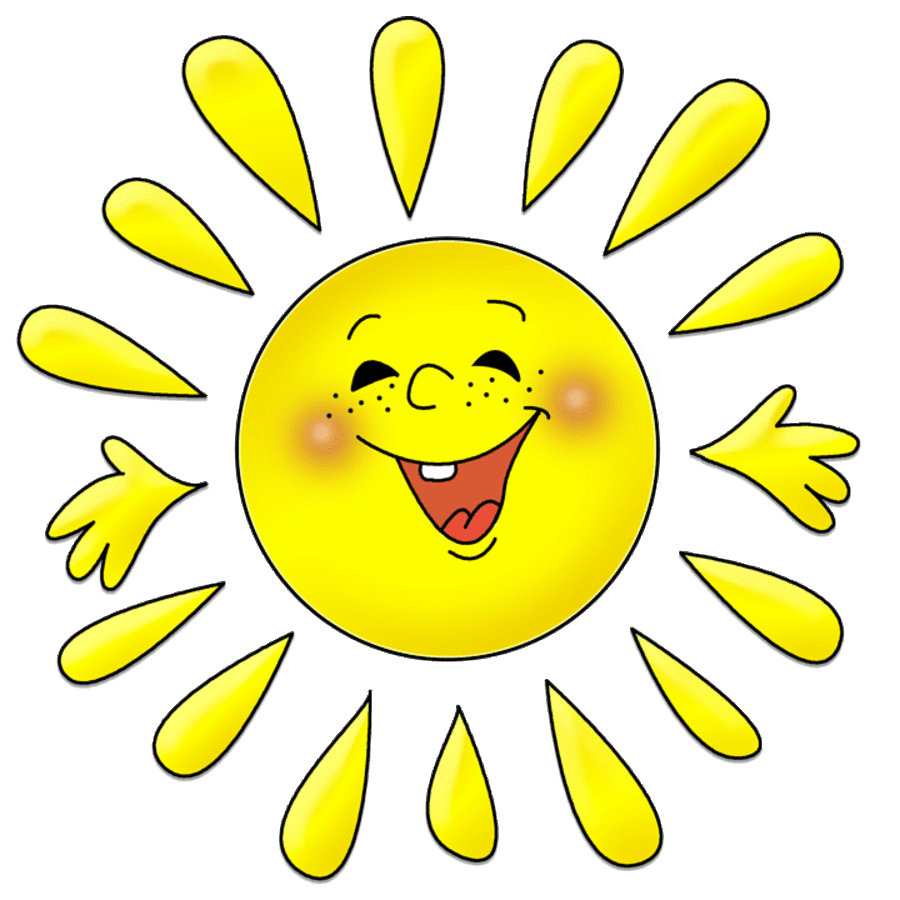